Test Review
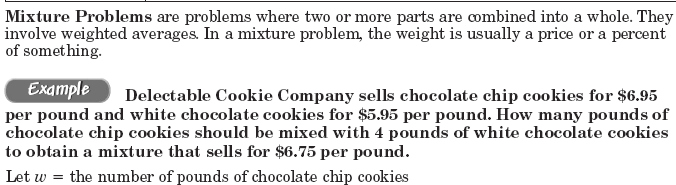 Test Review
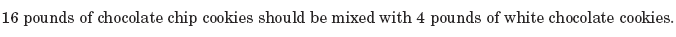 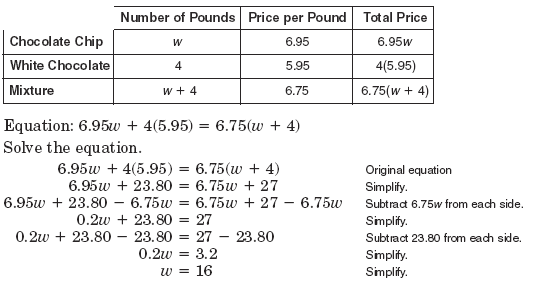 Test Review
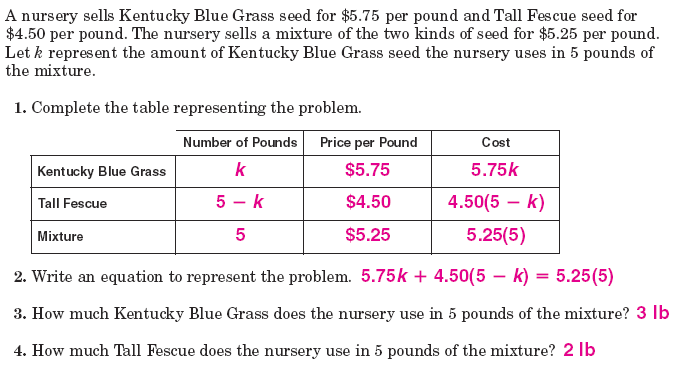 Test Review
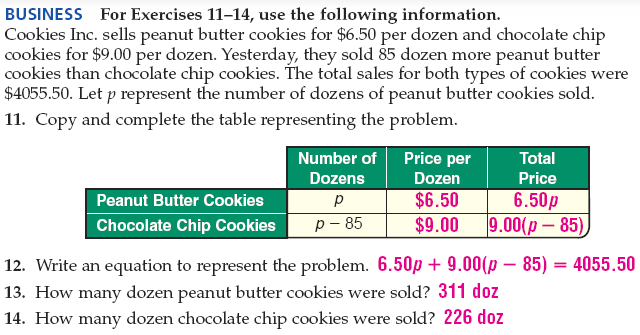 Test Review
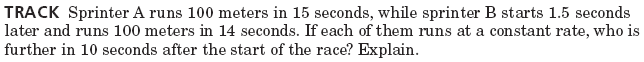 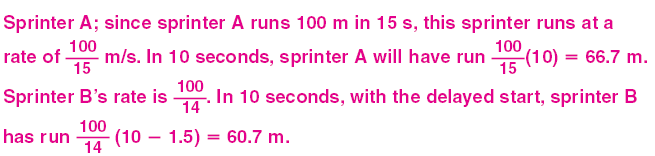 Test Review
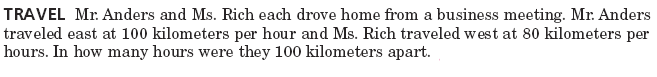 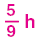 Test Review
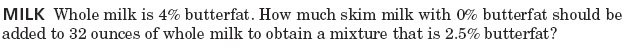 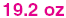 Test Review
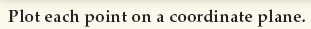 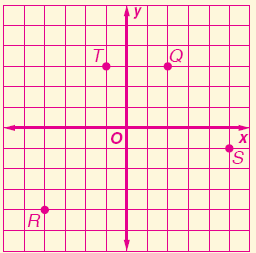 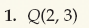 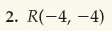 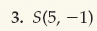 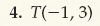 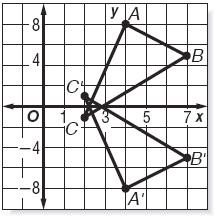 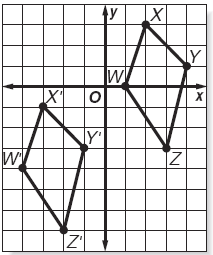 Test Review
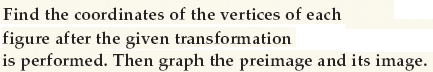 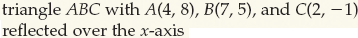 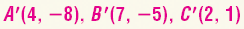 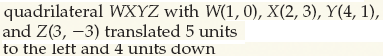 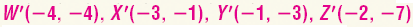 Test Review
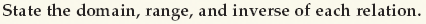 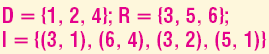 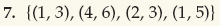 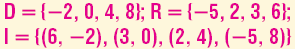 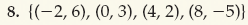 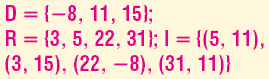 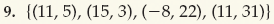 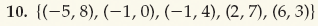 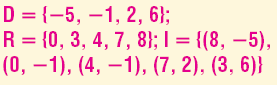 Test Review
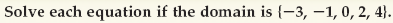 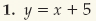 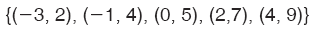 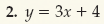 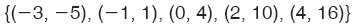 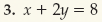 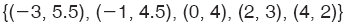 Test Review
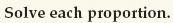 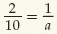 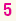 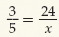 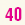 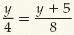 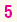 Test Review
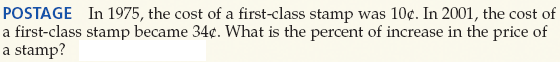 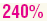 Test Review
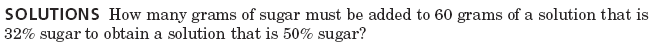 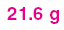 Test Review
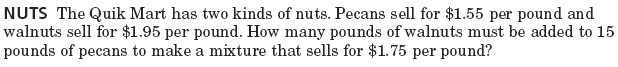 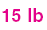 Test Review
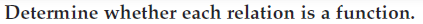 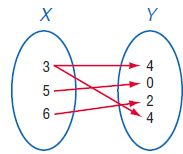 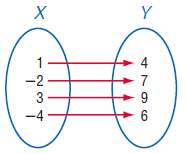 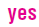 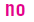 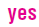 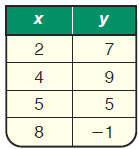 Test Review
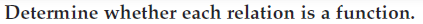 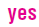 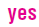 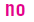 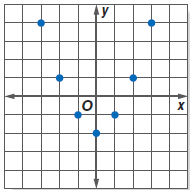 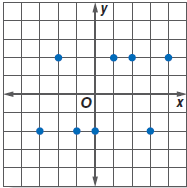 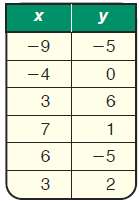 Test Review
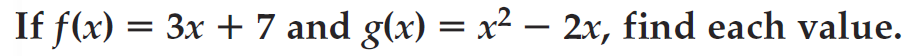 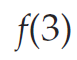 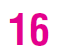 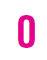 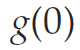 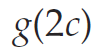 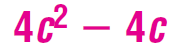 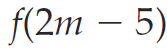 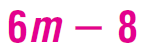 Test Review
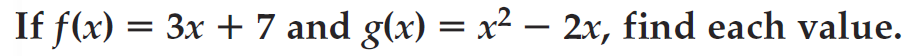 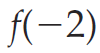 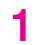 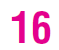 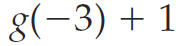 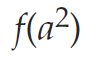 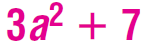 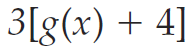 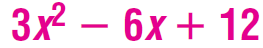 Test Review
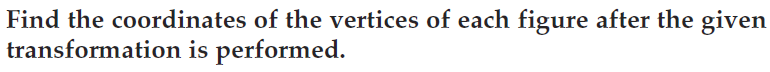 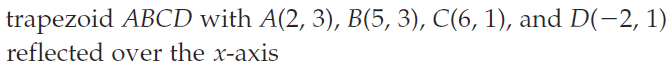 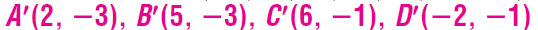 Test Review
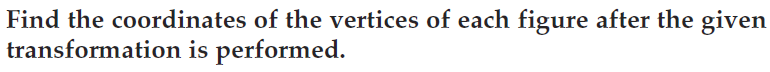 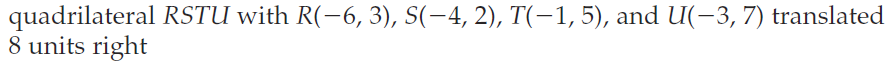 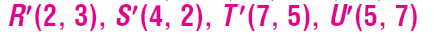 Test Review
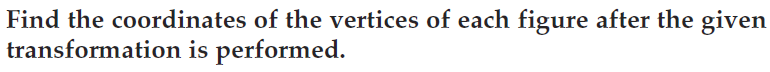 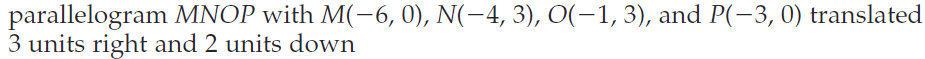 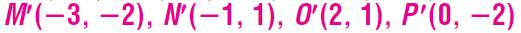 Test Review
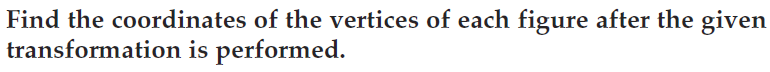 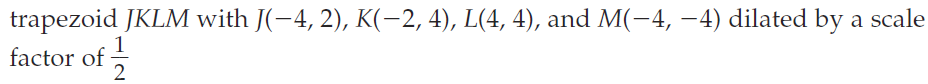 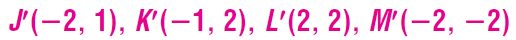 Test Review
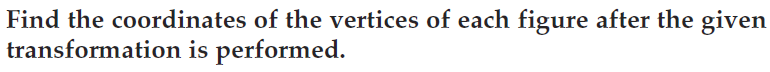 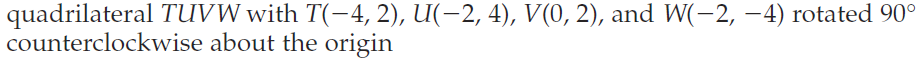 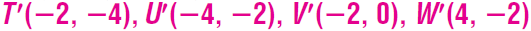 Test Review
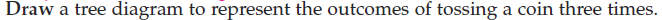 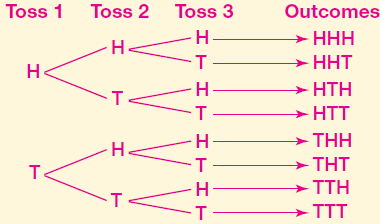 Test Review
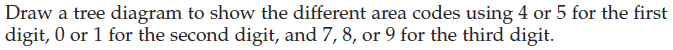 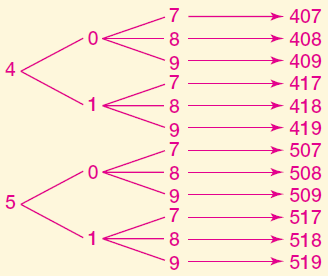 Test Review
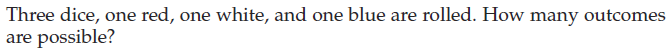 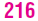 Test Review
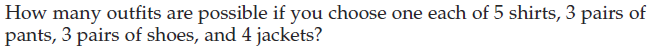 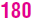 Test Review
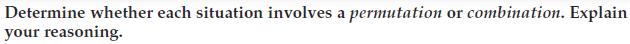 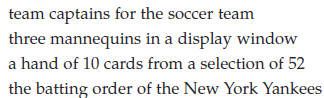 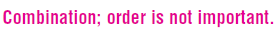 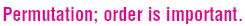 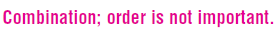 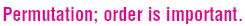 Test Review
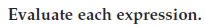 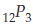 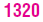 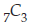 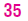 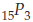 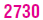 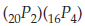 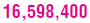 Test Review
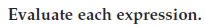 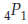 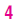 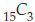 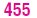 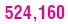 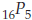 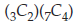 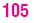